Calculation of efficiency of cylindrical thermal neutron counter assemblies
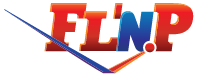 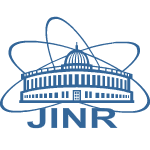 A. Kurilkin*1, A.Churakov1, A.Glazkov2
1 – Joint Institute for Nuclear Research, Dubna, Russia
2 -  V. N. Karazin Kharkiv National University, Kharkiv, Ukraine

Email: akurilkin@jinr.ru
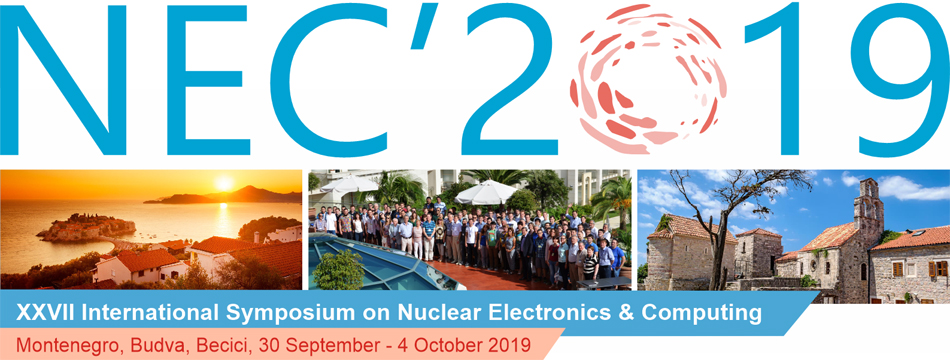 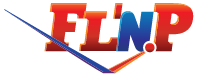 Outline
Introduction
 Experimental setup
 Simulation
 Results
 Conclusion
Introduction
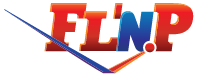 The neutron scattering techniques are widely used in the modern science  at studying:

   atomic and magnetic structure
   dynamics of simple crystals
   nanostructures
   complex chemical reactions
   catalytic processes
   complex liquids
   self-organizing systems
  exotic electronic states 

One of the main tools to measure thermal neutron fluxes is the gaseous detector.
Particularly, cylindrical proportional counters are widely used on many spectrometers. 

Advantages of cylindrical counters:
 detectors with large counting area can be constructed  
 well known  work stability
Multi-purpose inverse geometry spectrometer NERA
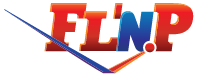 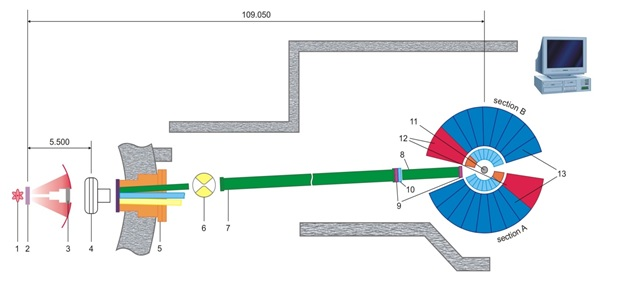 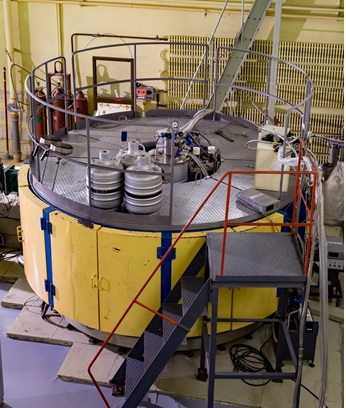 1 – IBR-2 reactor core
2 – thermal and cold moderators of radial horizontal beamlines 7-11 and tangential beamlines 1-9
3 – beam shutter
4 – fast neutron background chopper
5 – common vacuum splitter of three neutron beams by  Ni-mirror neutron guides
6 – I-chopper of beamline 7b
7 – vacuum Ni-mirror guide tube of neutron beamline 7b
8 – vacuum sections of beamline 7b
9-10 – monitor and diaphragms of incident beam 7b, respectively
11 – sample position
12 – NPD sections
13 – INS and QENS sections of the NERA spectrometer
NERA spectrometer is designated predominantly for the study of molecular dynamics.
Main research fields:
Dynamics and structure of the condensed matter, particularly, of the substances exhibiting phase polymorphism.
Investigation of substances in which phase transitions are accompanied by changes in the structure, lattice dynamics or in the character of stochastic motion of molecules or molecular groups.
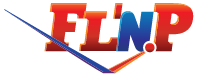 Multi-purpose inverse geometry spectrometer NERA
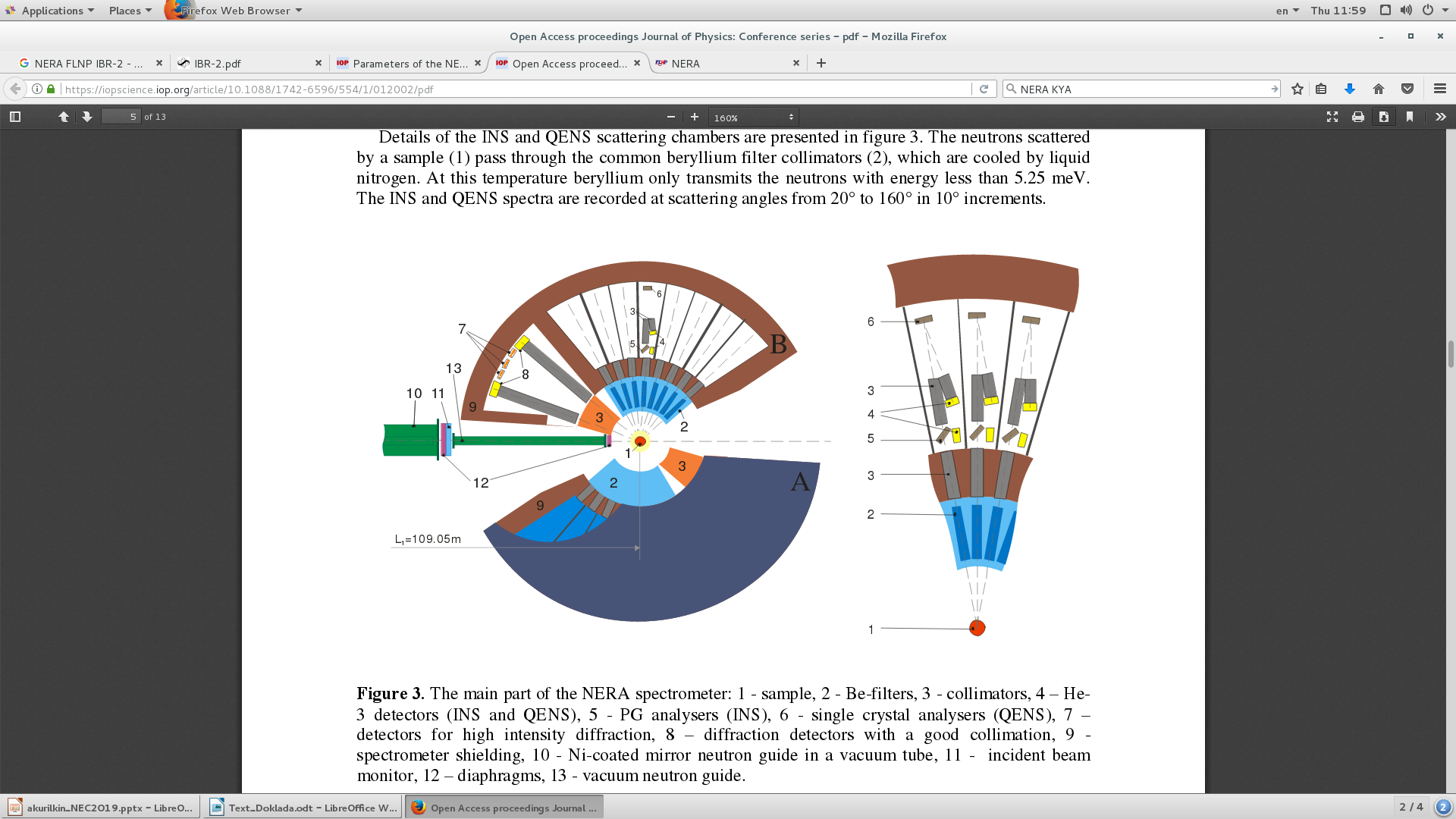 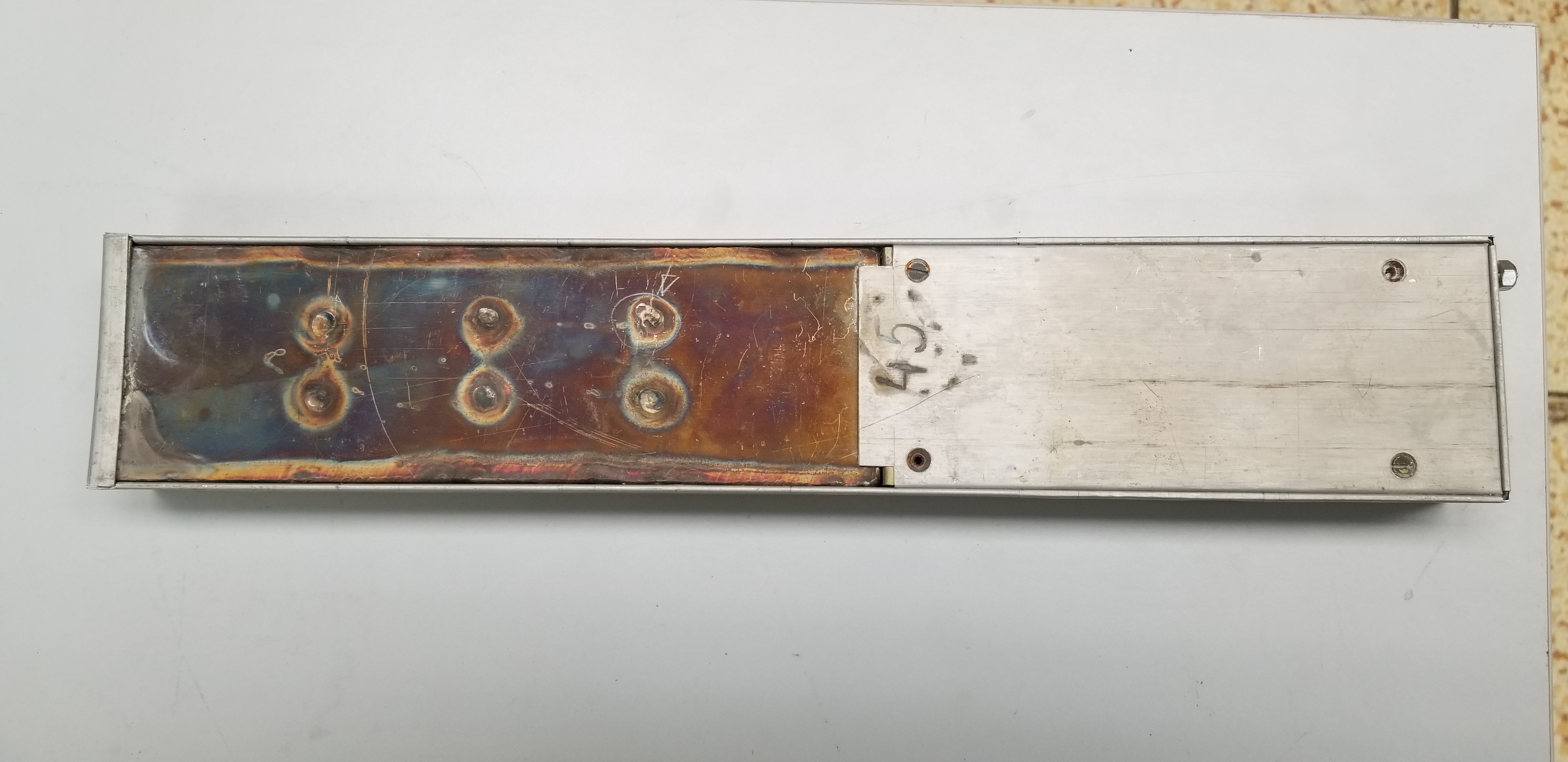 Task:
     To upgrade the spectrometer by new detectors with characteristics better than the old one.   
Restrictions:
      The sensitive area of detector must be equal in geometrical size to the old boxes.
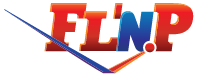 Thermal neutron counters Helium-18/200-8.0/L
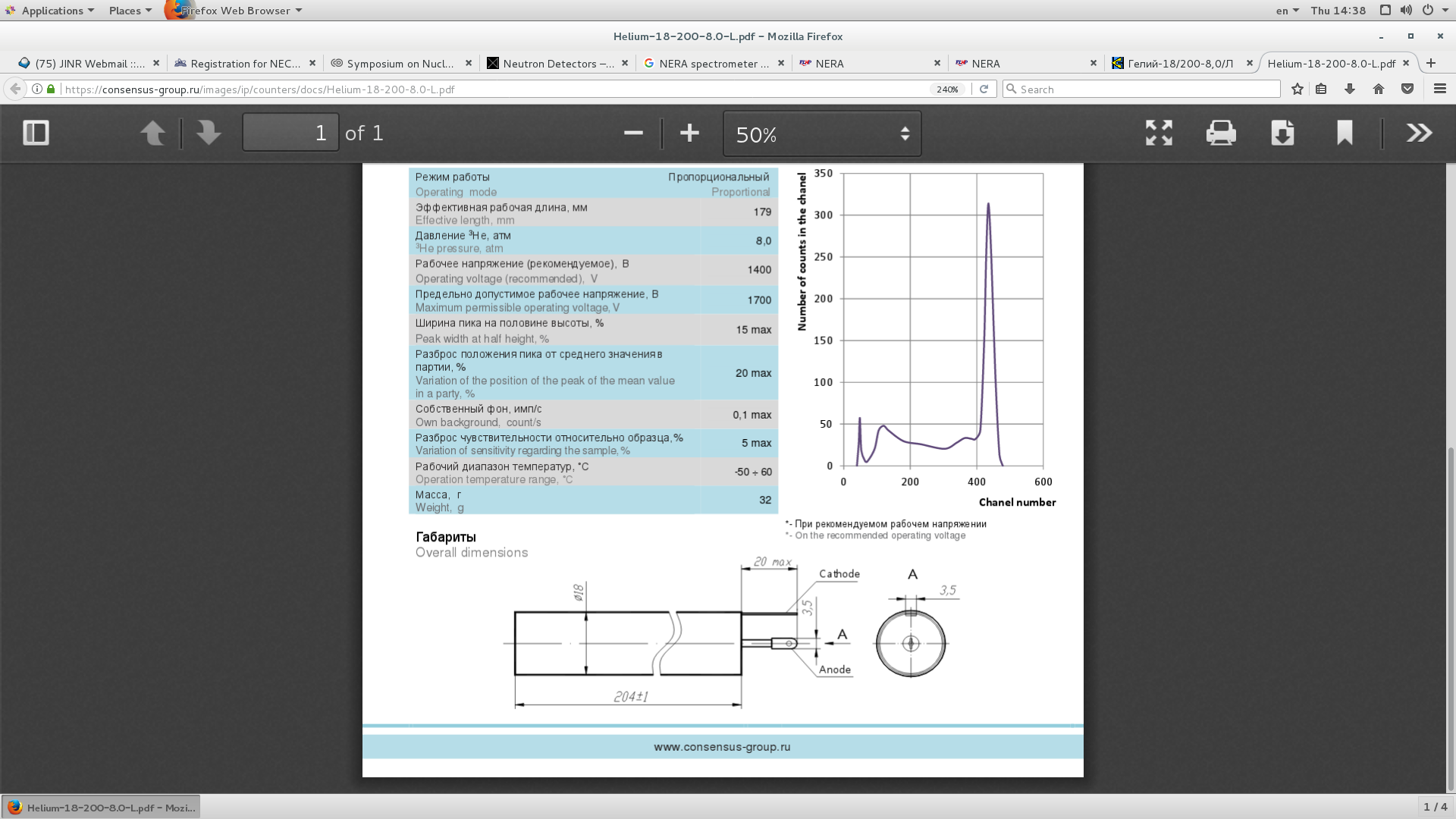 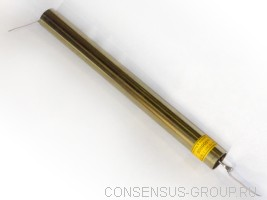 Advantages:
       1 - well known
       2 - stability of work
       3 - efficiency ~70% at En=0.025eV

Work reaction :  n+3He → p + 3H + 764keV
Geant4 simulation of thermal neutron counters assemblies
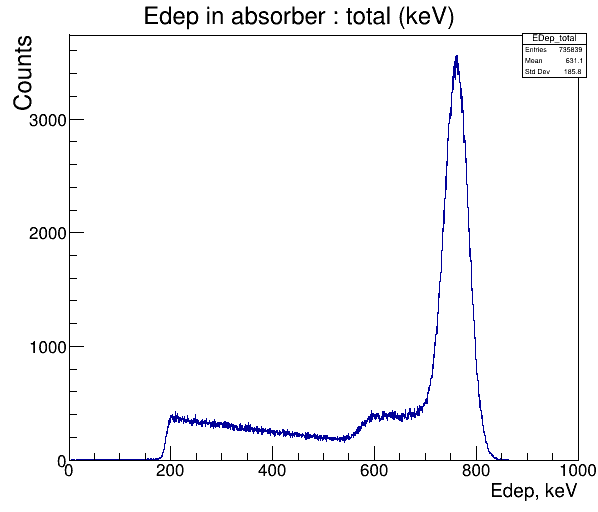 Geant4 is a toolkit for the simulation of the passage 
of particles through matter.

Physics : QGSP_BERT_HP hadronic model. 
(uses the data driven high precision neutron package (NeutronHP) 
to transport neutrons below 20 MeV down to thermal energies.)  

It allows to estimate efficiency of the detector and track lengths of 3H and proton.
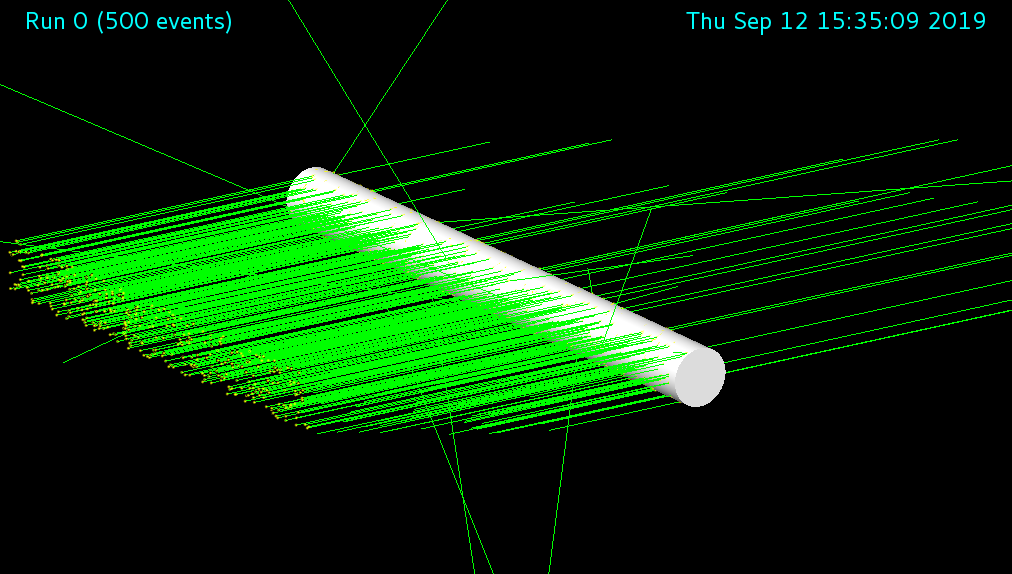 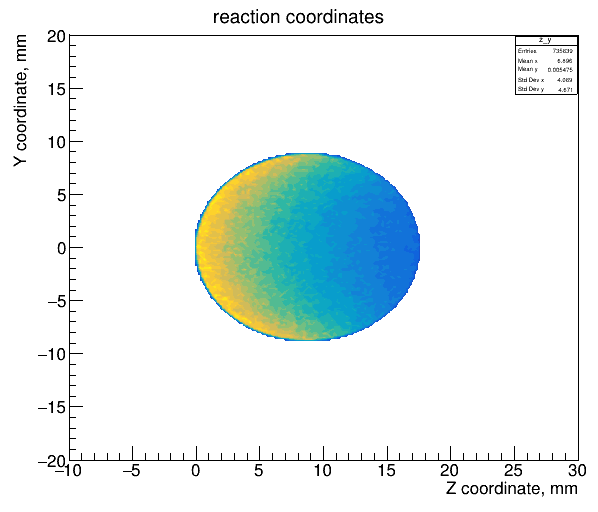 Work reaction :  n+3He → p + 3H + 764keV
Simulation of thermal neutron counters assemblies (Geant4)
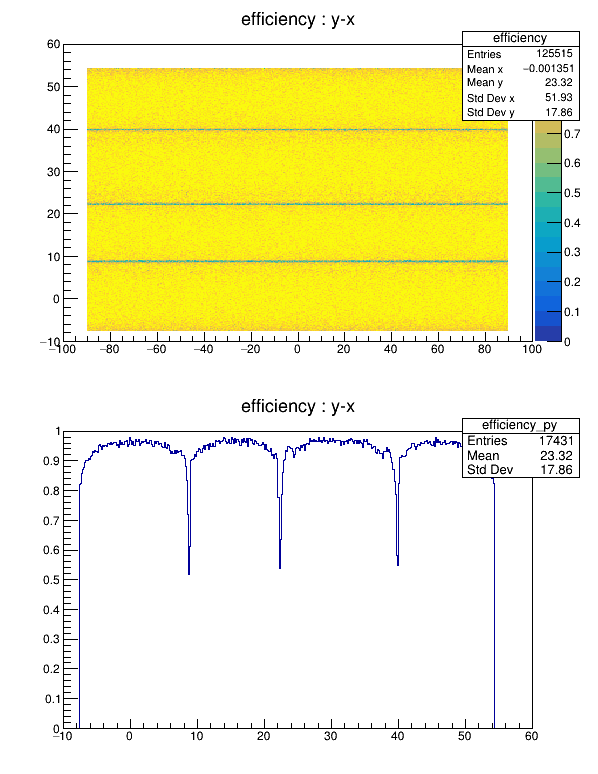 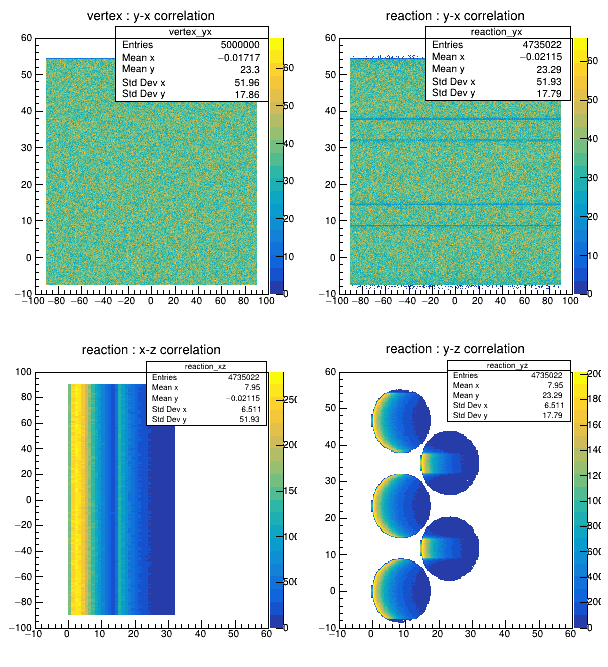 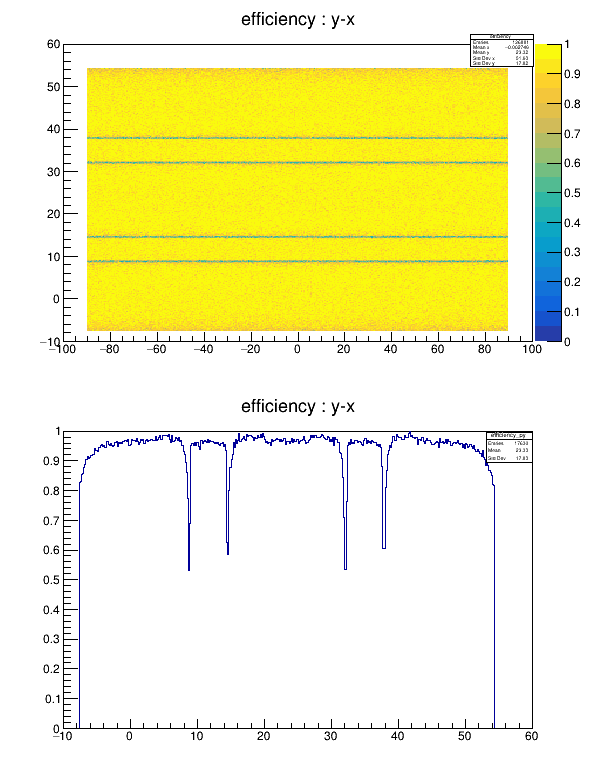 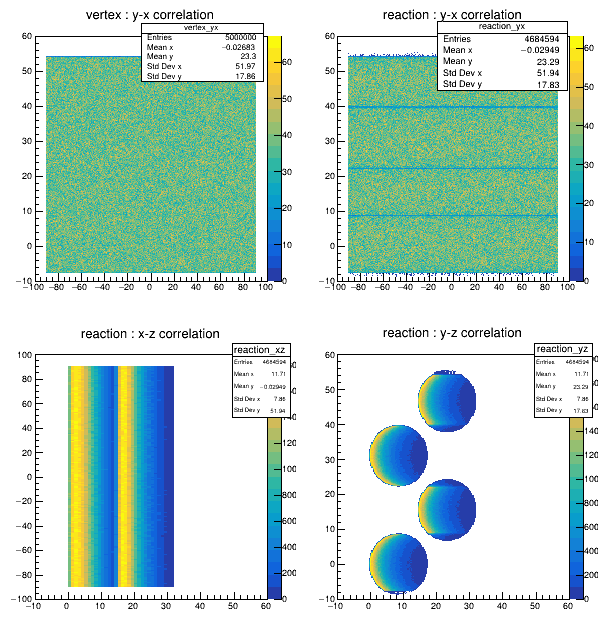 Assembly from 4-th tubes
Assembly from 5-th tubes
Efficiency of  assemblies for the neutron beam with vertex from the point source :
Efficiency of  assemblies for the neutron beam with uniformly distributed vertex:
Dependence of efficiency from beam displacement value
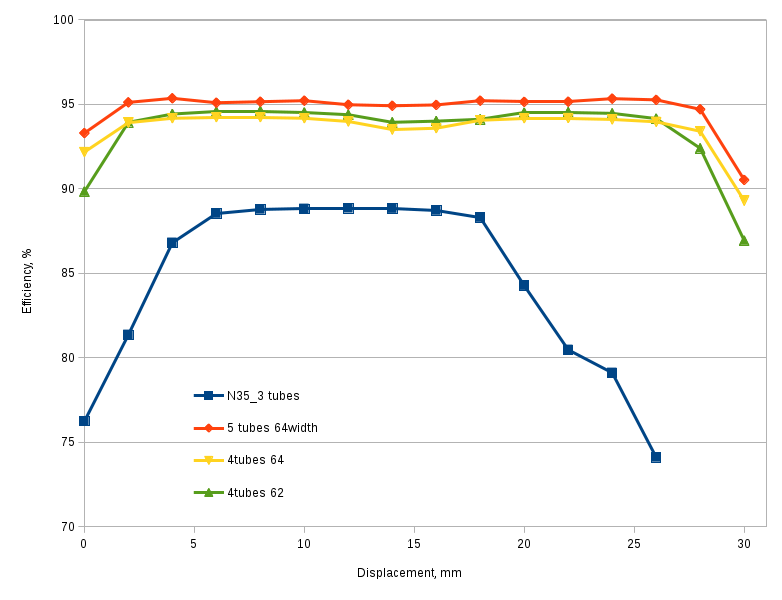 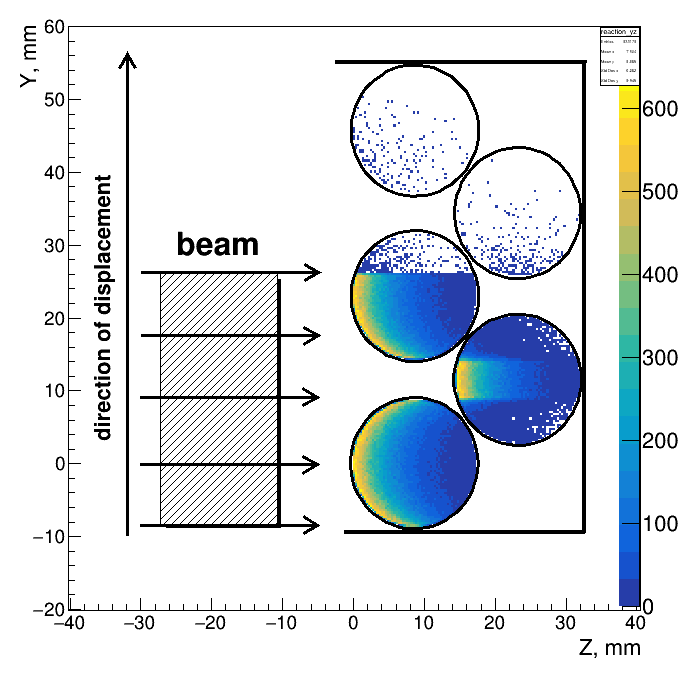 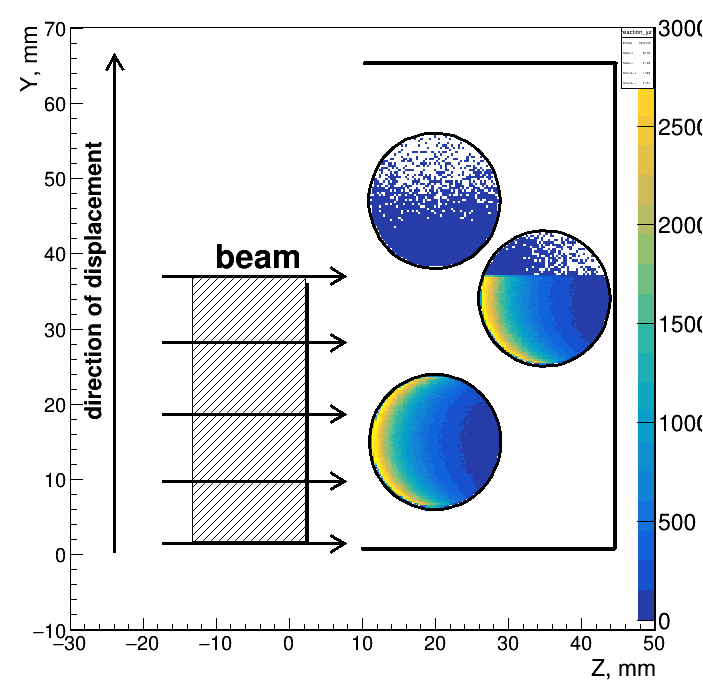 displacement, mm
Energy of beam : 0.00465 эВ
The  goal is to compare the efficiency of assemblies if the beam has a width of 35mm and hits in the different areas of the detector.
Experimental results
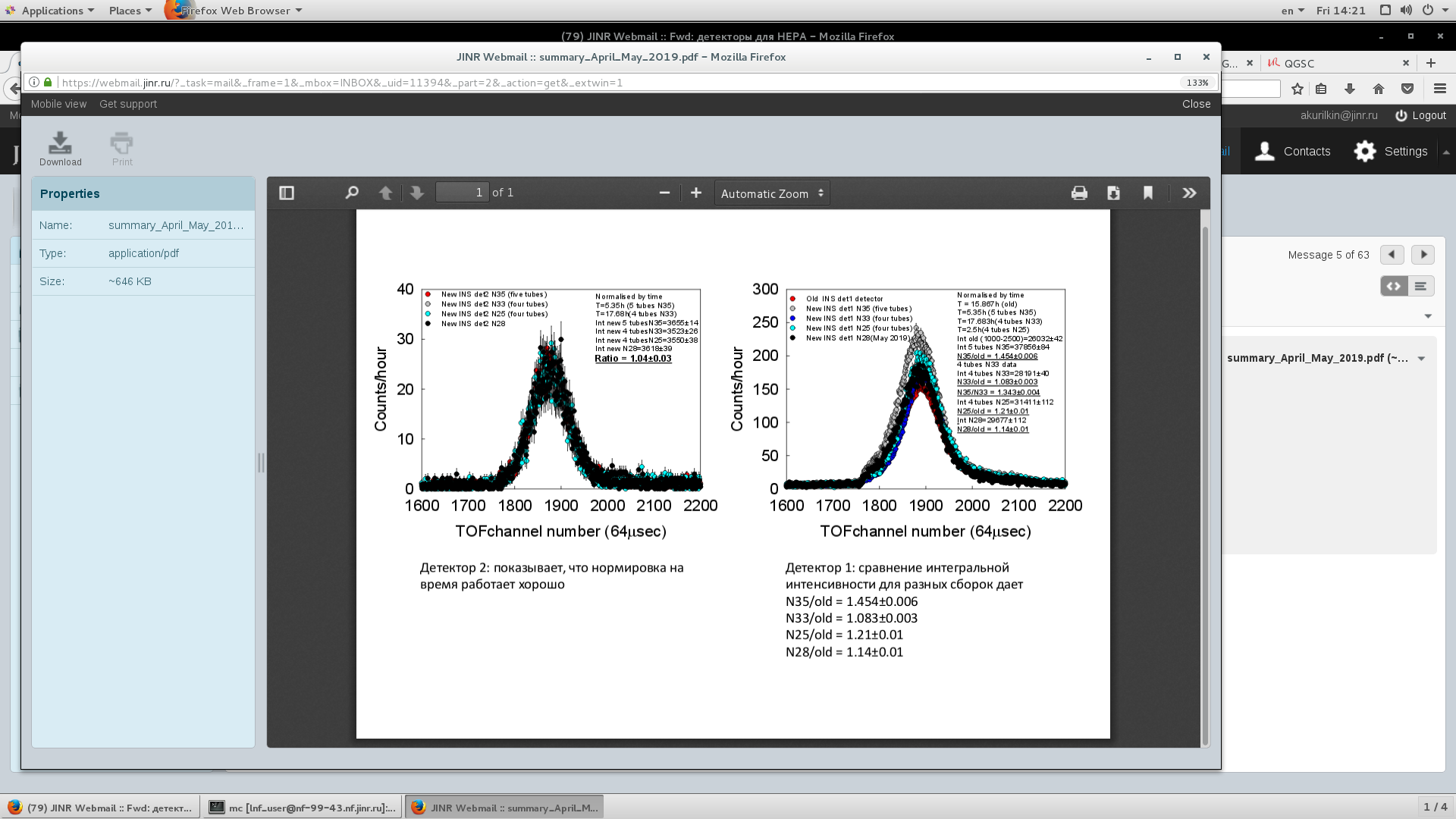 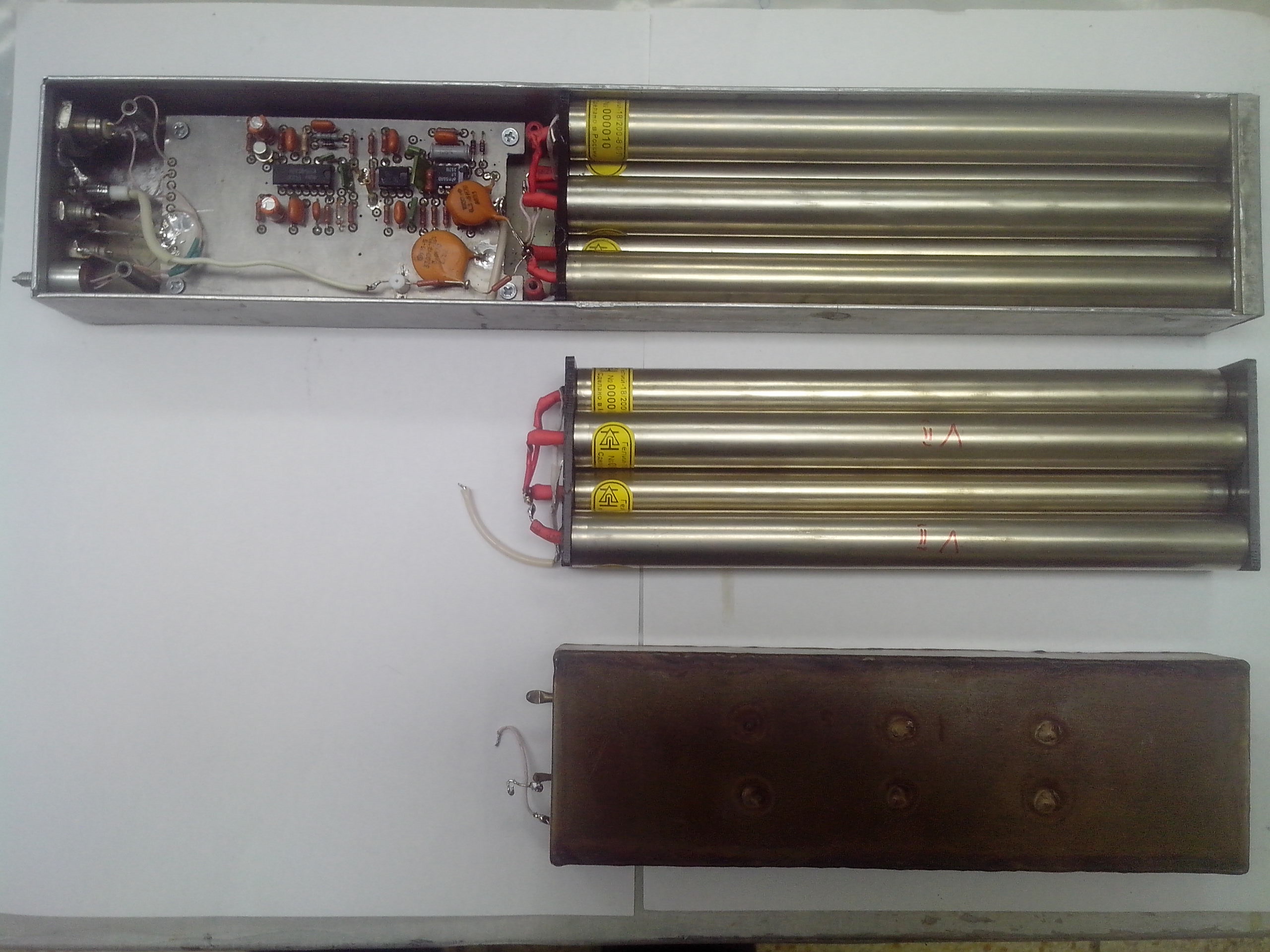 Assemblies from 5 (N35),  4 (N25, N33) and 3(N28) tubes have been constructed.
Width of sensitive region: 64mm – N35, N25, old; 62mm – N33, ~50mm - N28 

Ratio of number of counts normalized by time:
N35/old = 1.454
N25/old = 1.21 
N33/old = 1.08
N28/old = 1.14   – 3 tubes (more counts than assemblies N33)
Possible reasons of disagreement with simulation :
width of the reflected beam, its falling angle on the sensitive surface of the detector and the intensity distribution in space.
Conclusion
NERA spectrometer:

The assembly from the 5-th standard counters covers maximum possible area with low sensitivity to the width of the beam and neutron falling angle. This construction has been chosen to upgrade the spectrometer. 


Simulation:

The simulation results using Geant4 show that it is possible to choose the geometrical placement of tubes that the difference in efficiency between 5 and 4 counter assemblies covered the same area are very small at thermal energies. 

This fact shows clearly that is possible to decrease the cost of detection part of spectrometers using less number of standard counters. It is very important in the construction of detector with a large counting area.
Thank you for attention!
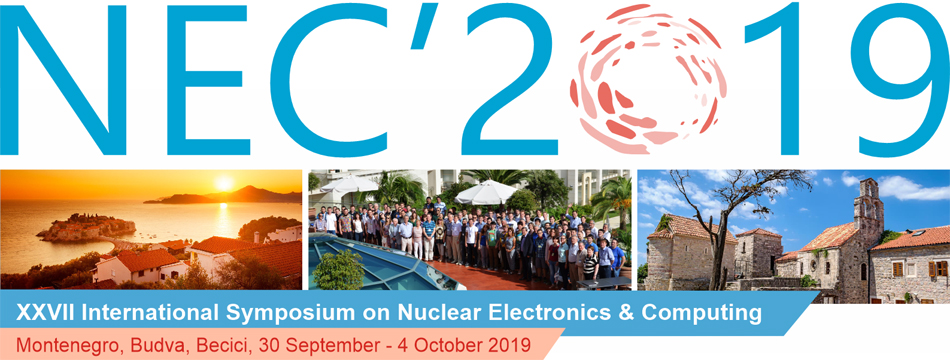 Simulation results:  beam angle 45 deg
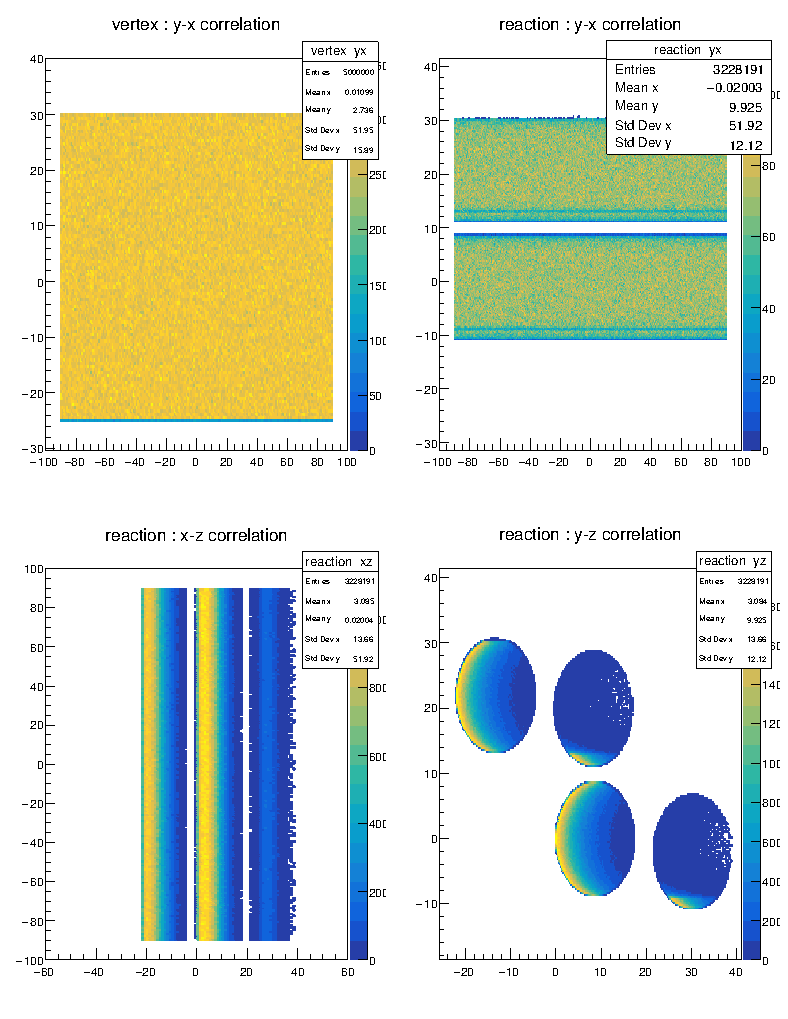 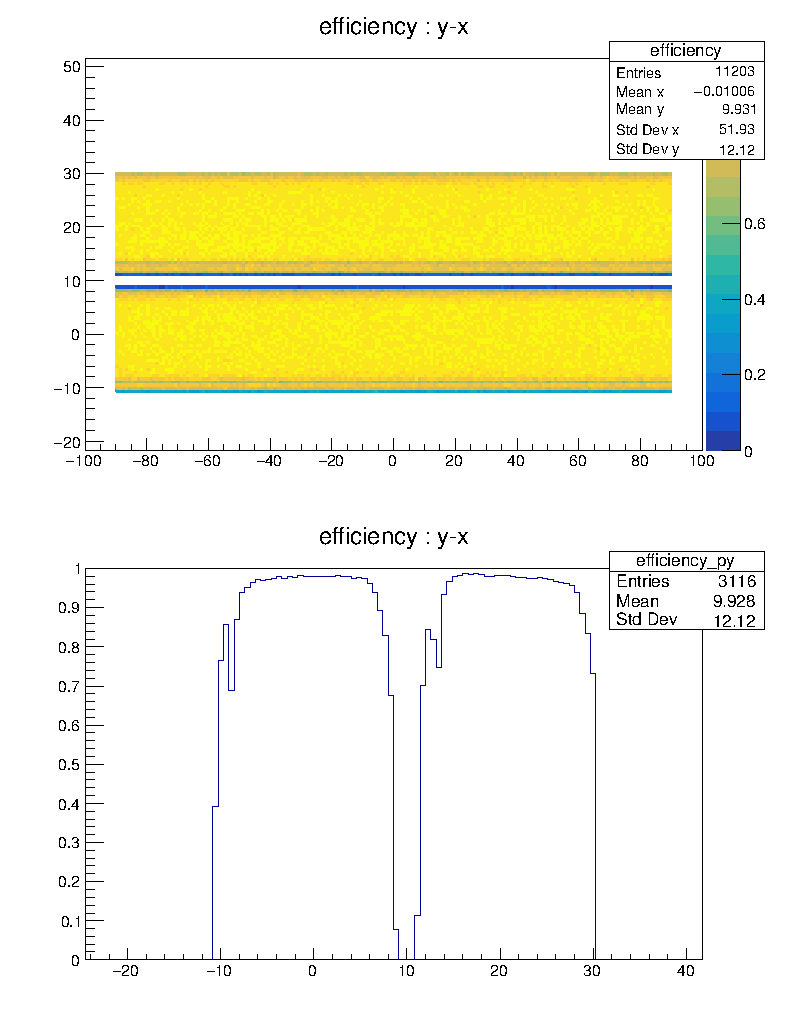 Efficiency of 4 tubes assemble decreases from 93.7% to 64.5%
Efficiency of 5 tubes assemble decreases  from 94.7% to 87.4%

Ratio 5t/4t = 1.353     ~ Exp – 1.343
Experimental results
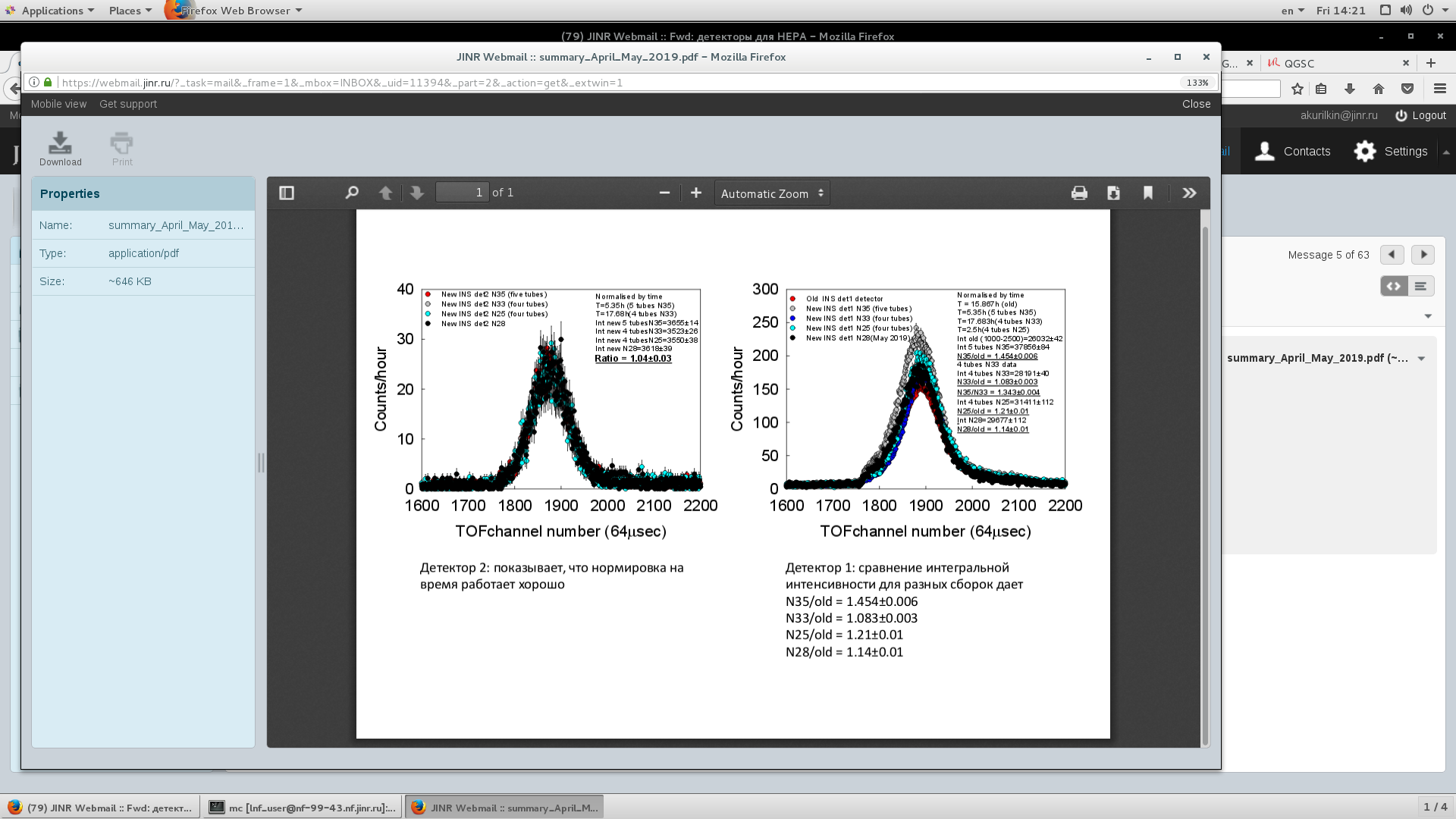 Ratio of number of counts normalized by time:
     N35/old = 1.45   – 5 tubes
     N25/old = 1.21   – 4 tubes
     N33/old = 1.08   – 4 tubes
     
     N28/old = 1.14   – 3 tubes (more counts than assemblies N33)